Population and Migration Patterns and processes
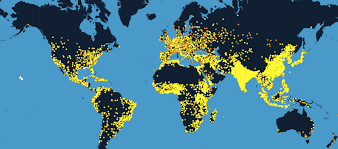 BIG IDEAS….
Patterns and Spatial Organization (PSO)
How does where and how people live impact global cultural, political, and economic Patterns?
Impacts and Interactions (IMP)
How does the interplay of environmental, economic, cultural, and political factors influence changes in population?
Spatial patterns and societal change
How do changes in population affect a place’s economy, culture, and politics?
Topic 2.4
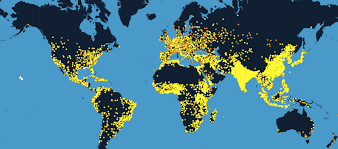 Population dynamics
Enduring Understanding: IMP-2
Changes in population are due to mortality, fertility, and migration, which area influenced by the interplay of environmental, economic, cultural, and political factors
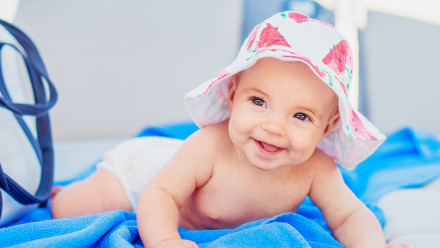 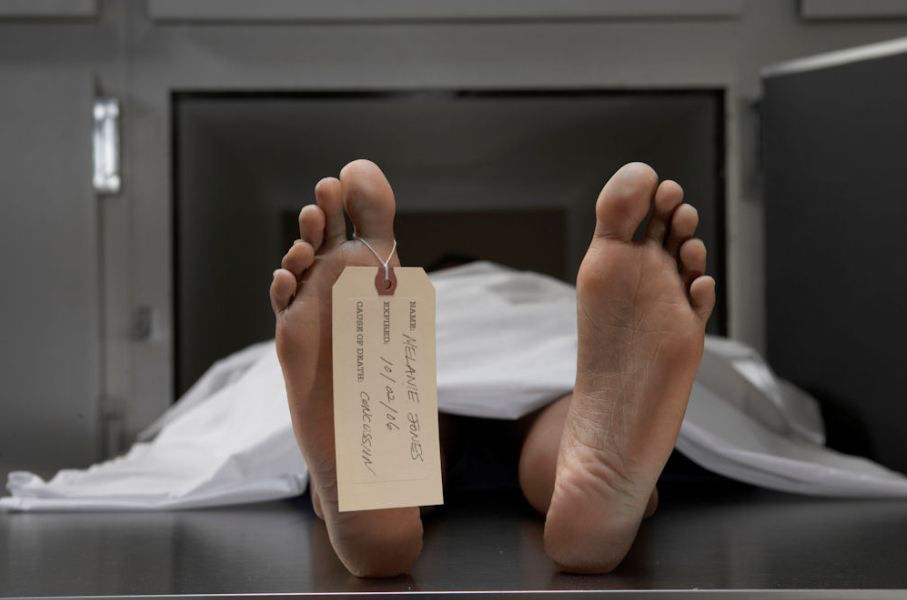 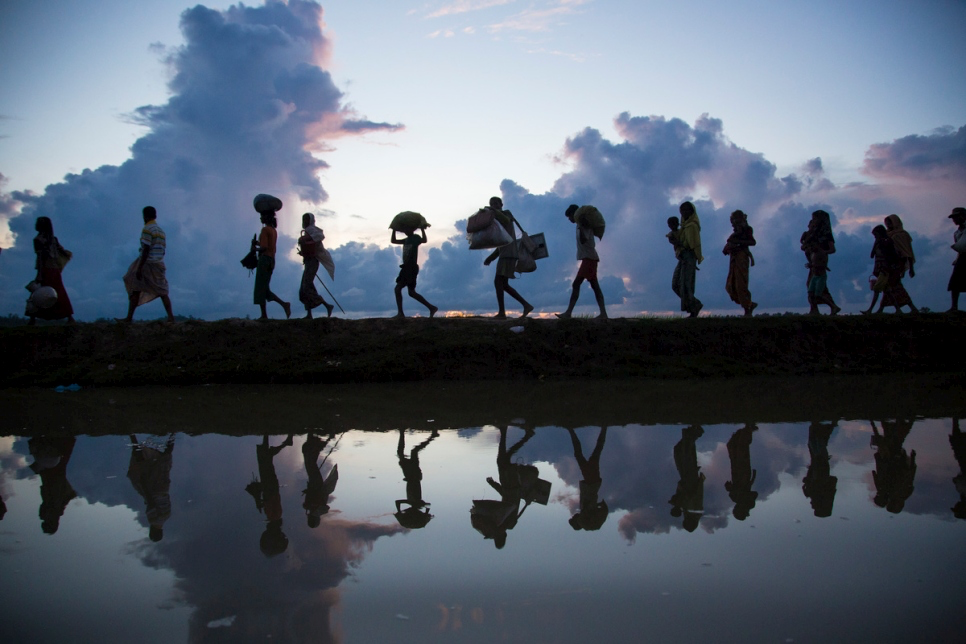 Learning objective: IMP-2.a
Explain factors that account for contemporary and historical trends in population growth and decline
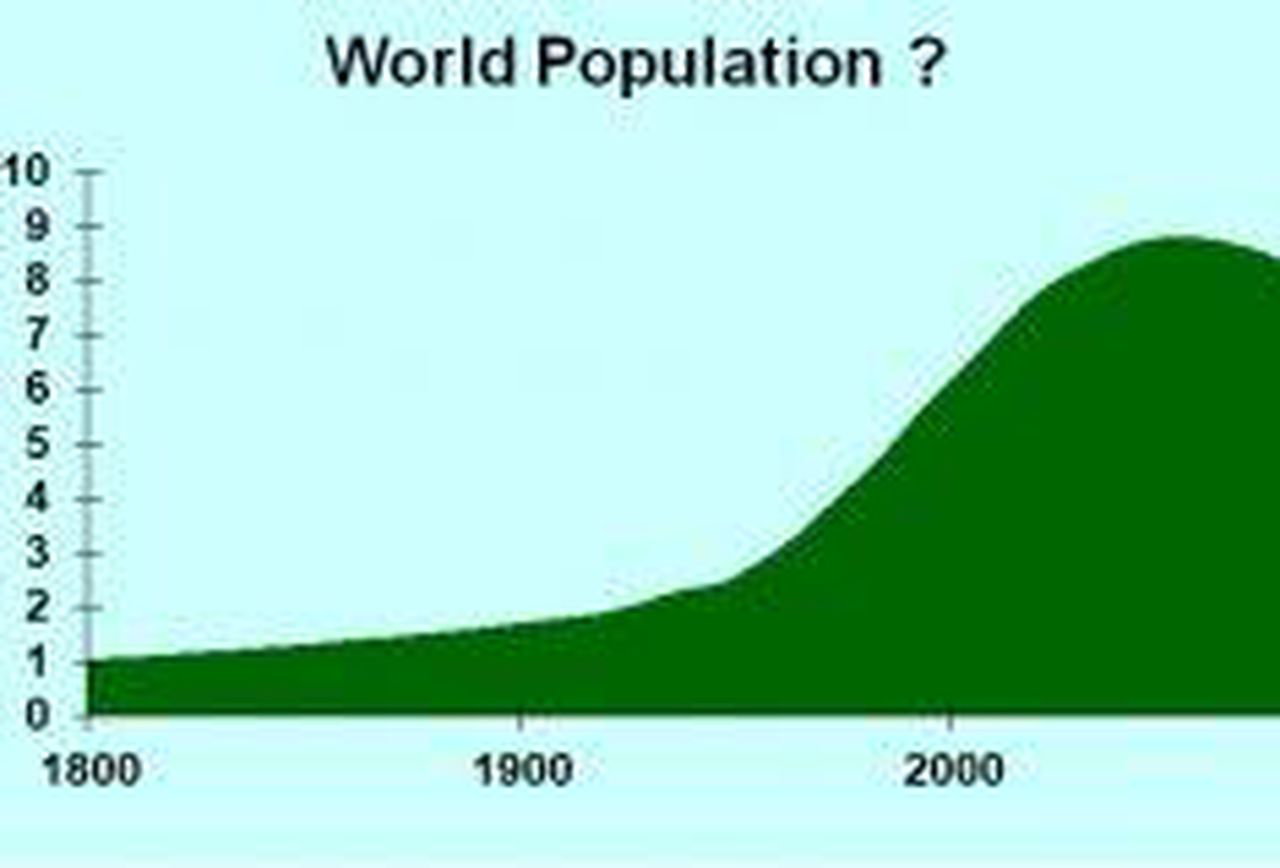 Essential Knowledge IMP-2.A.1
Demographic factors that determine a population’s growth and decline are fertility, mortality, and migration.
Fertility
The birth rate is the total number of live births in a given year per 1000 people in population
Total Fertility Rate (TFR)- this is the average number of babies a woman is expected to have as she passes through her fecund (ability to have a child)years.
replacement level fertility which is a TFR between 2.1 to 2.4 is the ultimate goal for most societies
This ensures society continues to grow, but doesn’t surpass its carrying capacity
If TFR is too low it hurts the area because they wont have as many workers which will stop them from progressing
Essential Knowledge IMP-2.A.1
Demographic factors that determine a population’s growth and decline are fertility, mortality, and migration.
Mortality
This is any death related activity within the population
Mortality rate is the number of deaths per year in a population per 1,000 of the population
We also study specific mortality data because it provides insight into a country
Infant Mortality Rate – number of babies that die during the first year per 1,000 live births
Child Mortality rate – Number of children who die before age 5 per 1,000 live births
These numbers are very important and reflect the overall health and access to proper nutrition in a state
If these numbers are low it means there is access to good health care and proper nutrition
Essential Knowledge IMP-2.A.1
Demographic factors that determine a population’s growth and decline are fertility, mortality, and migration.
Migration
There are two main types of migration: Emigration and Immigration
Emigration is the act of leaving a location with the intent to settle someplace else
You emigrate from where you are leaving
Immigration is the act of migrating to a new location
You immigrate to where you are going
Essential Knowledge IMP-2.a.2
Geographers  use the rate of natural increase and population doubling time to explain population growth and decline
The Rate of Natural Increase (RNI) is a statistic that compares the birth rate and death rate of a country for population growth or decline
Does not include immigration or emigration
It is calculated as (CBR-CDR)/10 = and it is expressed as a percentage
Country has a CBR of 34.39 and a  CDR of 17.89 its RNI is (34.39-17.89)/10 = 1.65% (population is growing at 1.65%)
Try calculating on your own- CBR 9.47 CDR of 14.68
Essential Knowledge IMP-2.a.2
Geographers  use the rate of natural increase and population doubling time to explain population growth and decline
Population doubling time
Amount of time it takes for a population in a given area to double. 
It is calculated using what is called “the rule of 70”
70/RNI
Lets see how this works with our previous #s we look at on previous slide 
RNI from example #1 was 1.65% so 70/1.65 = 42.42
So roughly the population would double in 42.5 years
Now Calculate RNI and Doubling time for the following numbers
CDR – 4.89 CBR – 8.76
Essential Knowledge IMP-2.a.3
Social, cultural, political, and economic factors influence fertility, mortality, and migration rates
Social factors can affect fertility, mortality, and migration
Role of genders in society 
Are women empowered = lower fertility rates
Is family planning acceptable
If family planning is used typically that means contraceptives have been introduced which reduces fertility
Age of marriage and traditional family size values
If marrying young is culturally expected fertility rate is going to be higher
Typically if fertility rates are higher so will mortality rates (DTM will show when this is not the case in the next couple sections)
Essential Knowledge IMP-2.a.3
Social, cultural, political, and economic factors influence fertility, mortality, and migration rates
Cultural factors can affect fertility, mortality, and migration
Religion - Catholic church forbidding birth control
Ethnicity – certain ethnic groups have larger families (ties into religion as well)
Seeking health care or using home remedies to cure diseases
Essential Knowledge IMP-2.a.3
Social, cultural, political, and economic factors influence fertility, mortality, and migration rates
Governments can play a role
Policy on limiting or encouraging children
Pronatalist policies
Government funded programs to encourage child births
Antinatalist policies
China’s one/two child policy
Government supports/funds healthcare for society
Conflicts/war
Can lead to mortality and migration
Essential Knowledge IMP-2.a.3
Social, cultural, political, and economic factors influence fertility, mortality, and migration rates
Economic factors that affect fertility, mortality, and migration
Education & jobs - if women have higher education and have jobs they are less likely to have as many babies
Child labor for farms in rural poor areas of the periphery 
Access to high quality health care costs money
Migration- people will migrate towards areas of economic opportunity and away from areas that don’t have access to jobs and resources.